ハイブリッド開催
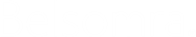 OKINAWA　Insomnia Web seminar
日病薬病院薬学認定薬剤師（申請中）
※単位取得に関しまして：詳細は裏面をご確認お願いいたします。
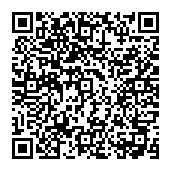 事前登録
オンライン参加/現地参加/単位希望の方
二次元コード、もしくは下記アドレスより申込ご連絡をお願いいたします。
https://us02web.zoom.us/webinar/register/WN_2gBlMSamQyiaIbCqtR8aNg
（第一三共株式会社　岡部　巌慎　TEL：080-1192-8179)
2025年1月20日（月）19:00〜20:10
ハイブリッド開催（現地＋Zoom配信）
現地会場：琉球大学病院（西普天間キャンパス）
　　　　　　　　沖縄県宜野湾市字喜友名1076番地
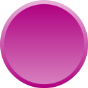 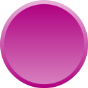 日 時
開催形式
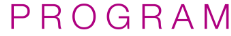 「睡眠時無呼吸症候群における
　　　　　　　　　　不眠症治療の重要性」
「生活習慣としての不眠症治療戦略」
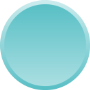 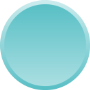 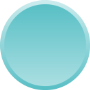 総合
座長
講演Ⅰ
講演Ⅱ
琉球大学大学院医学研究科　精神病態医学講座　
教授　高江洲 義和　先生
琉球大学大学院医学研究科 循環器・腎臓・神経内科学講座
教授　楠瀬 賢也　先生
19:00
〜19:30
19:30
〜20:10
名嘉村クリニック　院長　名嘉村 敬　先生
※当講演会は医薬品の情報提供を含むため、聴講者対象をご所属の医師・薬剤師・看護師に限定しています。
※Inbitationの転送・開示、Web講演会の内容の開示並びに事前申し込みの利用者以外の方を参加させることはお控えください。
共催　沖縄県病院薬剤師会／第一三共株式会社
重要（今年度より大きな変更あり）
～薬剤師単位をご希望の方へ～

※今年度より、研修会単位申請が全てデータ管理化され、実物の
　シールでの交付はなくなりました。
※リアル参加・オンライン視聴関わらず薬剤師単位ご希望の
　参加者全て『事前登録』必須となっております。
※『事前登録』の際は以下の質問に全てお答えください。
　①氏名
　②メールアドレス
　③所属施設（勤務先が無い場合は無所属）
　④薬剤師名簿登録番号（薬剤師免許番）
　⑤会員種別（正会員、特別会員、非会員）

※本研修会の参加確認はキーワード回答形式です。
　開始～終了まで確実な視聴をお願い致します。
　リアル参加・オンライン視聴関わらず本会にて提示されます
　キーワード確認（３つ）が必要となります。
　研修終了後（期限：当日中）に下記までメールにて全ての
　キーワードをご回答頂きますようよろしくお願いいたします。

※単位取得反映のため、日病薬のクラウド型会員管理システムへ
　登録する必要があります。詳細は日病薬のホームページの案内
　などをご参照ください。

キーワード送付先：第一三共株式会社　岡部　巌慎
Yoshichika.okabe@daiichisankyo.com
事前登録のご依頼
二次元コードもしくは下記アドレスより申込をお願いします。
https://
（第一三共株式会社　岡部　巌慎　電話：080-1192-8179）